Drugs Acting on Sympathetic (Adrenergic) Nervous System
Autonomic Nervous System (ANS)
The nervous system is divided into central (brain & spinal cord) and peripheral NS (efferent & afferent divisions).
The efferent portion is divided into somatic NS (voluntary) and ANS (involuntary)
ANS, along with endocrine system coordinates the regulation & integration of body functions.
Controlling digestion, COP, blood flow, glandular secretions.
Sympathetic Nervous system
ANS is divided into sympathetic & parasympathetic NS, as well as enteric NS. 
Preganglionic neurons of sympathetic system comes from T1 to L2 of spinal cord. 
The neurotransmitter of postganglionic neurons is norepinephrine (NE).
The adrenal medulla, like sympathetic ganglia receives preganglionic acetylcholine neurotransmitter, secretes epinephrine (adrenaline) & lesser amounts of NE (NA) directly into the blood.
Adrenergic Agonists
Adrenergic drugs affect receptors that are stimulated by norepinephrine (noradrenaline) or epinephrine (adrenaline).
Sympathomimetics: are drugs that activate adrenergic receptors.
Sympatholytics: are drugs that block activation of adrenergic receptors.
Synthesis & releaseDopamine is converted to norepinephrine by dopamine β-hydroxylase
After release, what is the fate of NE?:
1. Binding to receptors
- α1, β1 & β2 stimulation
 - α2: negative feed-back inhib. of NE release.
2. Re-uptake into presynaptic nerve is the main mechanism for effect termination (to vesicles for reuse, or degraded by MAO).
3.Metabolism by extra neuronal COMT (catechol-O-methyl transferase)enzymes
4. Diffuse to systemic circulation.
MCQ
After release of noradrenalin, the following effect is true:
Blocks alpha 2 receptors
Causes visceral vasodilatation 
Is metabolized by intra-neuronal MAO & extra-neuronal COMT
Re-uptake is negligible mechanism for effect termination
Can not diffuse to systemic circulation
C
MCQ
Which of the following is correct regarding adrenergic neurotransmission?
A. Norepinephrine(NE) is the major neurotransmitter released from sympathetic nerve terminals. 
B. NE is mainly released from the adrenal glands. 
C. Tricyclic antidepressants and cocaine prevent the release of norepinephrine from the nerve terminals. 
D. Monoamine oxidase (MAO) converts dopamine to norepinephrine in the nerve terminal.
E. Stimulation of sympathetic presynaptic α2 receptors increases norepinephrine release. 
A
Fight or Flight Response?
Adrenergic Receptors: Alpha, Beta & Dopamine
Alpha-receptors: are of two main subtypes:
Alpha1 (α1 ) & Alpha 2 ( α2 ) receptors
 α-adrenoceptors show a weak response to the synthetic agonist isoprenaline, but are responsive to naturally occurring agonists adrenaline  & NA.
 Further subdivisions of α1 into α1A, in bladder and prostate. α1B, in blood vessels.
Alpha1 (α1 ) stimulation:
1. Vasoconstriction, (↑peripheral Resistance and ↑BP)
2. Mydriasis (iris radial ms. contraction)
3. ↑ Closure of internal bladder sphincter 
4. Male ejaculation
5. Pilomotor action
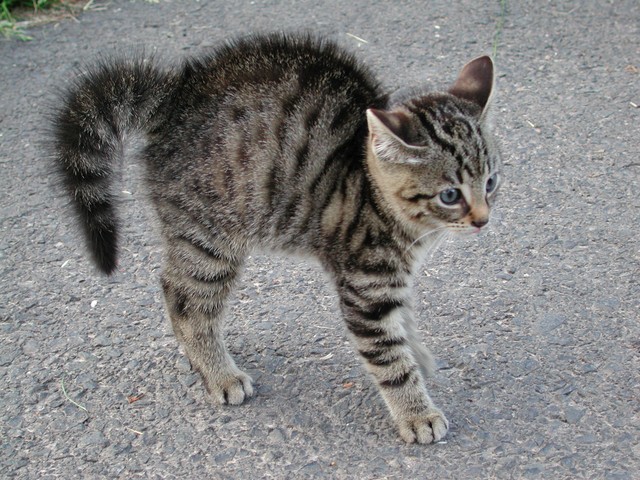 Alpha 2 ( α2 ) receptors
NE binds to  presynaptic α2 receptors causing suppression of further NE (NA) release
Also inhibition of insulin & Ach release.
Beta (β) Adrenoceptors:
Have strong response to isoprenaline, more than to Adrenaline & NA
Subdivided into 3 major groups β1, β2 & β3  
β2 receptors have higher affinity to adrenaline than NA
Vasculature of skeletal ms predominate with β2 receptors. Heart contains β1.
Beta1 (β1) Receptors Stimulation:
Increase HR(chronotropic), contractility(inotropic), automaticity and oxygen consumption, decrease of refractory period of heart tissue
Release of renin→angiotensin II stimul.
Lipolysis(also by β3)
MCQ
Stimulation of β-1 adrenergic receptors can cause which one of the following:
Vasoconstriction 
Inhibition of renin release
Increase in refractory period of heart tissues
Positive inotropic effect
Decrease in heart rate 
D
Beta2 Stimulation:
Vasodilation ( skeletal ms. & liver vs.)
Bronchodilation
Relaxation of uterus
Skeletal muscle tremor
Metabolic: hypokalemia, hyperglycemia (glycogenolysis, ↑glucagon release).
Dopamine receptors stimulation: Dilates renal blood vessels and enhance renal perfusion. Dopamine is of great significance in CNS
Note
*Do not forget that selectivity of all adrenergic agonist is relative. Usually at low doses.
Selective β2 agonist (salbutamol) also causes tachycardia
MCQ
The following effect is true about Beta2 stimulation (salbutamol):
a.	Bronchoconstriction
b.	premature contraction of uterus
c.	Bradycardia 
d.	Hyperkalemia
e.	Tremor 
E
Adrenergic Agonists (Sympathomimetic drugs)
Classification according to mode of action:
Directly acting adrenergic agonists: Adrenalin, NA, dopamine, isoprenaline
Indirect adrenergic agonists:
Block reuptake of NA e.g. cocain, tricyclic antidepressants (TCAD).
Cause release of NA e.g. Amphetamine
3. Mixed-action agonists: ephedrine, pseudoephedrine
MCQ
A 22-year-old male is brought to the emergency room with suspected Tricyclic antidepressant overdose. Which one of the following features is most likely in this patient?
A. Hyperglycemia  
B. Bronchoconstriction
C. Bradycardia
D. Miosis (constriction of pupil)
E. Hyperkalaemia 
A: Cocaine (or TCAD) is an indirect adrenergic agonist that prevents the reuptake of norepinephrine into the nerve terminals, thus  increasing the levels of NE in the synaptic cleft
Sympathomimetic (Adrenergic agonist) drugscan be divided into:Catecholamines & Non-catecholamines
Catecholamines
Contain a catechol group with high potency 
Adrenaline, NA, isoprenaline, dopamine
Brief duration of action (more liable to MAO intraneurally, by COMT postsynaptically, by COMT & MAO in gut, and by MAO in liver)
Poor penetration into CNS (polar), less CNS symptoms (anxiety, tremor, headache)
Can not be taken orally (intestinal MAO,COMT)
Non-catecholamines
No catechol group
Ephedrine, phenylephrine, salbutamol, amphetamine
Longer duration of action
Can pass BBB with CNS effects
Can be given orally
Not substrate for COMT, metabolized slowly by MAO
Adrenaline (epinephrine)
A catecholamine. In adrenal medulla NA is methylated to adrenaline. 
At low doses → β2 effects (vasodil.), at high doses → α effects (vasoconst.)
The major actions are on cardiovascular system: heart, kidney, vessels of skin & viscera (vasocons.), vessels of liver & skeletal muscles (vasodil.)
Bronchodilation. It also inhibits allergy mediators as histamine from mast cells.
Hyperglycemia? ↑glycogenolysis in liver (β2), ↑glucagon (β2), ↓insulin (α2)
Therapeutic uses:
With local anesthetic to prolong action (delay absorption by alph1 vasoconstict.)
Never used for circumcision & finger or toe 
Topical medriatic , reduce congestion.
Cardiac arrest 
Severe bronchial asthma 
Anaphylactic shock
Pharmacokinetics
Epinephrine has a rapid onset but a brief duration of action (due to rapid degradation). 
The preferred route for anaphylaxis in the outpatient is intramuscular (anterior thigh) due to rapid absorption. In emergencies, epinephrine is given (IV). It may also be given subcutaneously, or by inhalation. 
It is rapidly metabolized by MAO and COMT, and the metabolites are excreted in urine.
Noradrenaline/NorepinephrineA catecholamine, acts on alpha more than betaUsed in septic shock
Isoprenaline
Catecholamine acts on beta 1,2 (non-selective)
Used in complete heart block and over dose of beta blockers
MCQ
Adrenaline is sympathomimetic drug which:
Is  given orally
Causes nasal congestion 
Causes severe CNS effects
Is contraindicated in heart block
Is used in anaphylactic shock
E
MCQ
Adrenalin
Is converted to noradrenalin in adrenal medulla
Leads to release of allergic mediators
Causes hypoglycemia
Dilates blood vessels of liver & skeletal muscles
Is contraindicated in cardiac arrest
D
Dopamine
Dopamine receptors present in renal vascular smooth muscles. 
At low dose, dopamine stimulates D1 → renal vasodilation, ß1 stimulation increases COP, Presynaptic D2 → suppress NE
At high dose, dopamine stimulate alpha1 vasoconstriction
Short t1/2:  2 min. so given as i.v infusion
Therapeutically is used in cardiogenic & septic shock.
Dopamine: D1 stimulation causes vasodilation/improving renal perfusion and reduces renal failure.ß1 stimulation increases COP
Dobutamine:
Primarily B1 agonist with greater inotropic than chronotrpic with few vascular effects. So it is useful in shock with low output HF. Less alpha agonist than dopamine
MCQ
To improve renal perfusion in shocked patient, one of the following drugs is useful
Dopamine
Atenolol
Ephedrine
Salbutamol
Adrenaline 
A
Phenylephrine: used as nasal decongestant, medriatic & in hypotension. Selective α1 agonist.
:Ephedrine: Plant alkaloid. Mixed effect (direct alpha agonist & indirect amphetamine like effect: ↑release of NA). Used as nasal decongestant, medriatic

Oxymetazoline: α1 agonist. Commonly used over-the-counter (OTC) nasal decongestant, and ophthalmic drops for redness
MCQ
Which of the following adrenergic agonist is commonly present in sprays available over-the-counter for nasal congestion?
Norepinephrine 
Dobutamine
Salbutamol
Oxymetazoline 
Cocain 
D
MCQ
A 3-year-old child has been admitted to the emergency department having swallowed the contents of 2 bottles of a nasal decongestant. The active ingredient of the medication is phenylephrine, a potent, α-selective adrenoceptor agonist drug. Which of the following is a sign of α-receptor activation that may occur in this child?
(A) Bronchodilation
(B) Cardiac acceleration (tachycardia)
(C) Pupillary dilation (mydriasis)
(D) Renin release from the kidneys
(E) Vasodilation of blood vessels 
Mydriasis can be caused by contraction of the radial fibers of the iris; these smooth muscle cells have α receptors. All the other listed responses are mediated by β adrenoceptors.
Salbutamol (Ventolin)
Selective ß2 agonist
Effect 4-6 hrs, used oral, injection, inhalation

Clinical use:
Broncheal asthma
Premature uterine contraction
SE: tachycardia, hypokalemia, tremor
Selective ß3 agonist
Mirabegron 
Activate the ß3 adrenergic receptors in detrusor muscle in the bladder. This leads to muscle relaxation & increases bladder capacity in overactive bladder. 
Note:
Sweating glands is the only sympathetic stimulation by cholinergic neurotransmitter (Ach).
MCQ
Which of the following adrenergic drugs is used in the treatment of overactive bladder?
A. Epinephrine
B. Dobutamine
C. Phenylephrine
D. Mirabegron
E. Salbutamol 
D
Amphetamine and dexamphetamin
Act indirectly by releasing of NA from N. endings.
Causes alertness, prevent sleep, reduce fatigue
Main use for CNS effect
Nacrolepsy
Attention deficit in children
Indirect acting anti-adrenergic agents
Adrenergic neuron blockers
Reduce NA release
Reserpine, Guanethidine are rarely used now in HT
2. Centrally acting α2 agonist
Clonidine: α2 agonist in brain, reduces sympathetic outflow and BP.
Used for HT & opiates/ tobacco withdrawal symptoms
Methyldopa (Aldomet)
Converted to alpha methyl NA (α2 agonist)
No longer first choice in HT except in pregnancy

SE
Sedation, hemolytic anemia, leucopenia, thrombocytopenia, hepatitis, gynaecomastia, lactation, male sexual failure
MCQ
A women in the 28th week of pregnancy has developed hypertension. Select the most appropriate drug.
furosemide 
Propranolol 
Salbutamol
Captopril  
Methyldopa
E